Wavelet Pooling for Convolutional Neural NetworksTravis williams, Robert Li
Published At ICLR 2018 
Deep Learning, fall 2018
Instructor: Prof. Ali Ghodsi
Presented by: Nargess Heydari
Outline
Introduction
Pooling: Pros and Cons
Wavelet Pooling
Method
Results and Discussion
Introduction
Network regularization studies have focused on convolutional layer operations while pooling layer operations have been left without suitable options.
Wavelet Pooling is introduced as another alternative to traditional neighborhood pooling.
Pooling: Pros and Cons:
The benefits of pooling are to reduce parameters, increase computational efficiency, and regulate overfitting
The most famous pooling methods, Max and Average pooling are deterministic, efficient, and simple, but as neighborhood interpolation techniques, they introduce artifacts such as edge, halos, blurring, aliasing, and discontinuities.
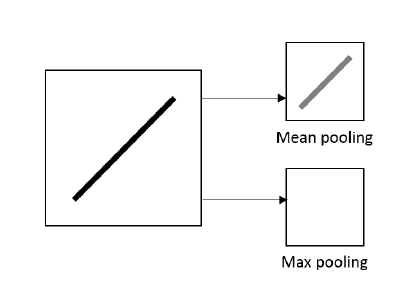 Alternative Pooling Methods
Mixed pooling and stochastic pooling, use probabilistic approaches to correct some of the issues of the prior methods

Wavelet Pooling is presented as an organic, subband method that more accurately represents the feature contents with less artifacts and jagged edges.

The method decomposes features into second level decomposition and discards the first level sub-bands to reduce feature dimensions
Mix Pooling
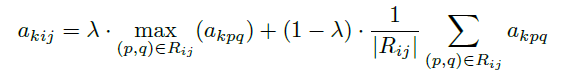 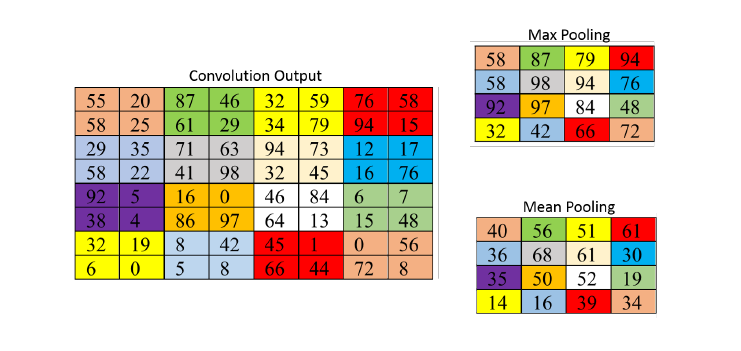 Stochastic Pooling
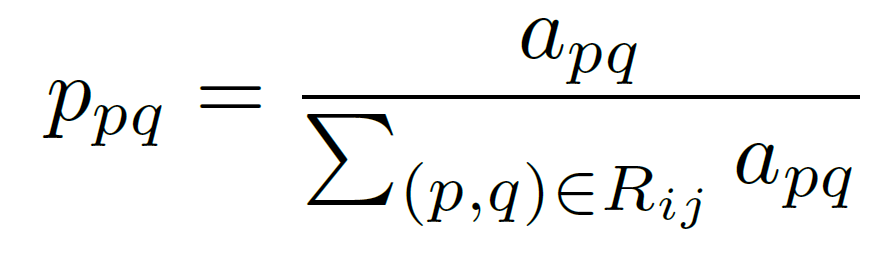 improves upon max pooling by randomly sampling from neighborhood regions based on the probability values of each activation
The pooled activation is sampled from a multinomial distribution
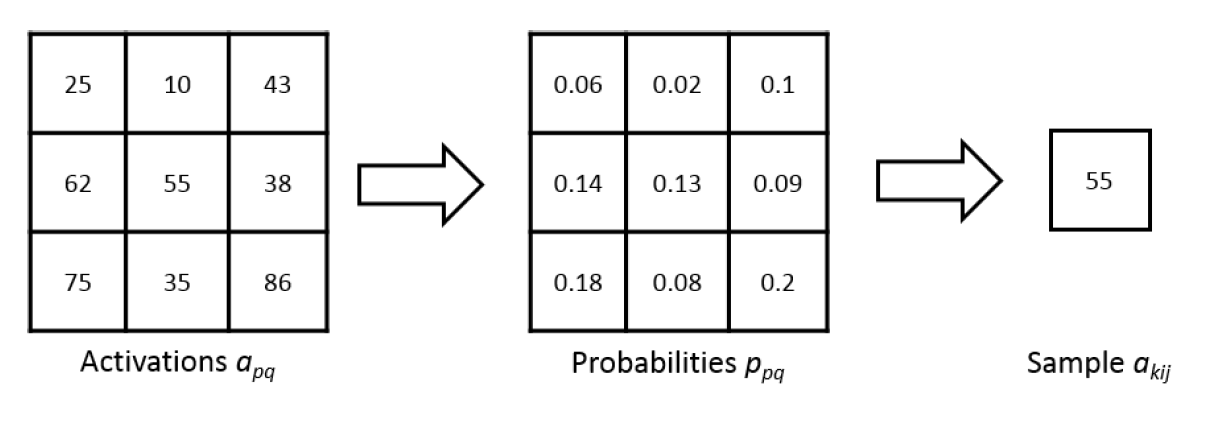 Method
Wavelets are a short ‘burst’ of waves
 that quickly die away


When a signal is deconstructed into wavelets, 
it is called a Wavelet Transform
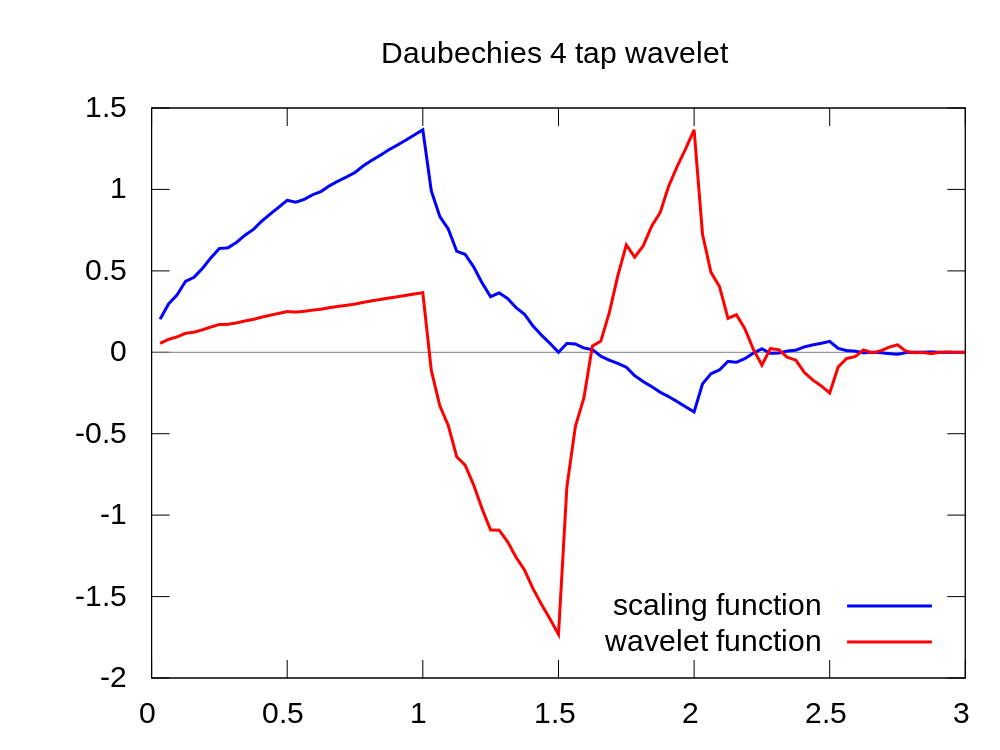 FWT
Wavelet Vectors
Resolution Level
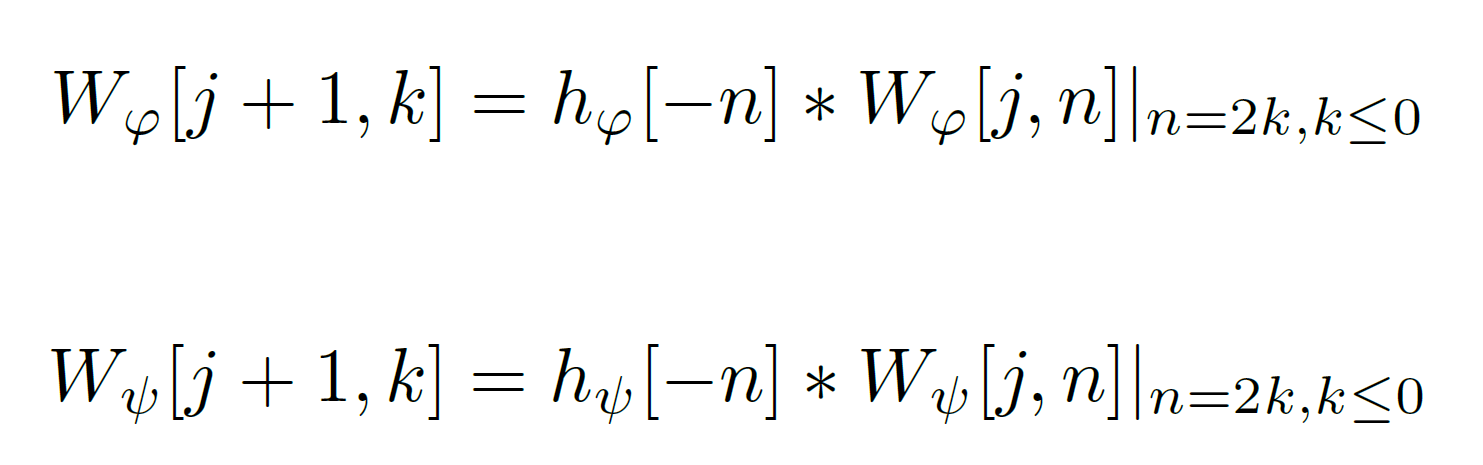 Approximation Coefficient
Detail Coefficient
2
LFP
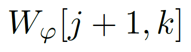 2
LPF
2
HPF
|H|
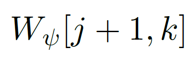 High-Pass Filter
Low-Pass Filter
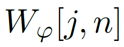 Signal
2
HPF
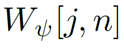 Fmax/2
fmax
FWT
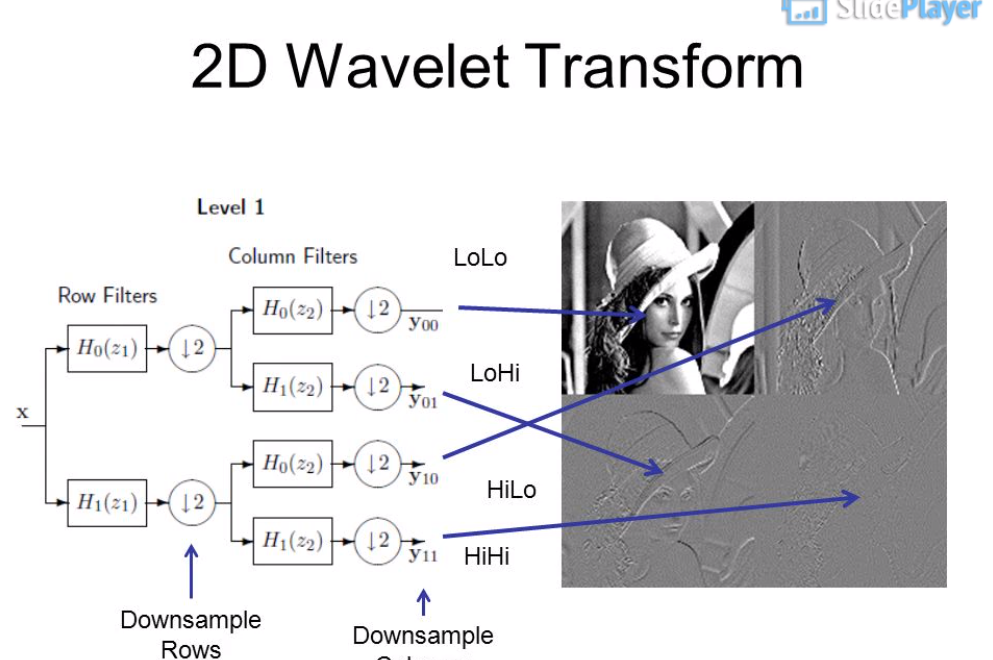 Downsample Rows
Downsample Columns
Wavelet pooling scheme pools features by performing a 2nd  order decomposition in the wavelet domain according to the fast wavelet transform (FWT)
Forward Propagation
FWT is applied twice on the image (once on the rows, then again on the columns)
detail subbands (LH, HL, HH) are obtained at each decomposition level, and the approximation subband (LL) is used for the highest decomposition level.
After performing the 2nd  order decomposition, the image is reconstructed but only using
the 2nd order wavelet subbands. 
The image features are pooled by a factor of 2 using the inverse FWT (IFWT)
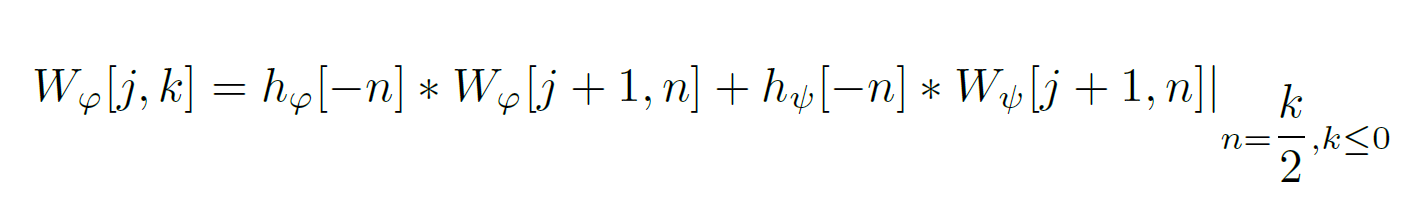 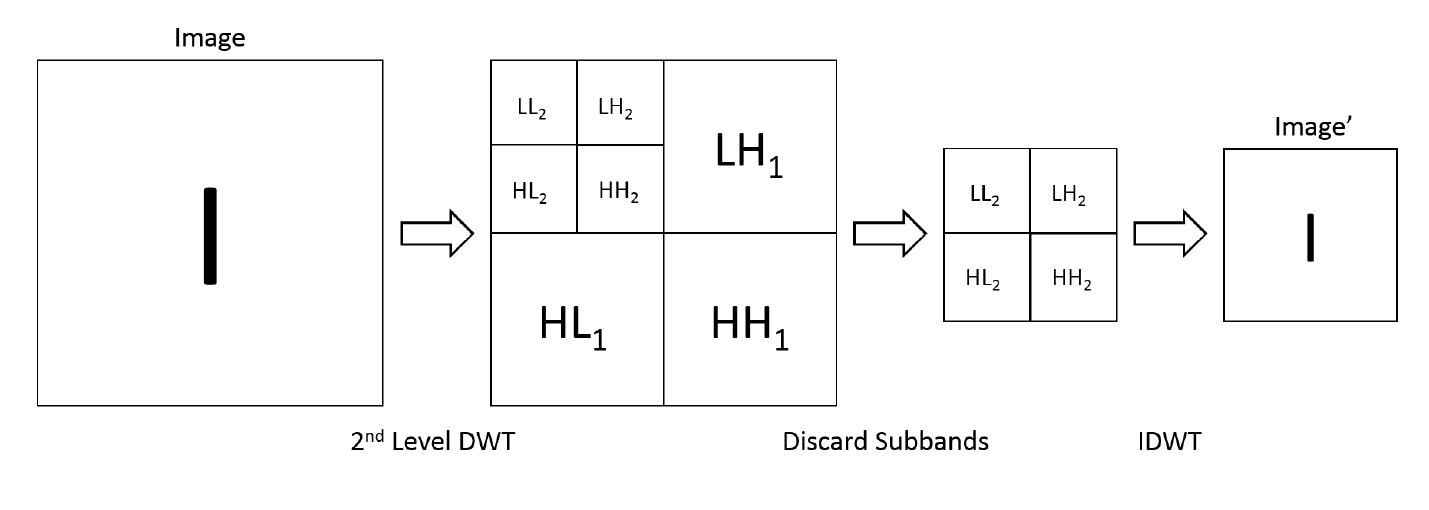 Backpropagation
1st  order wavelet decomposition is applied on the image
The detail coefficient subbands upsample by a factor of 2 to create a new 1st  level decomposition. The initial decomposition then becomes the 2nd  level decomposition. 
Finally, this new 2nd  order wavelet decomposition reconstructs the image feature for further backpropagation using the IDWT
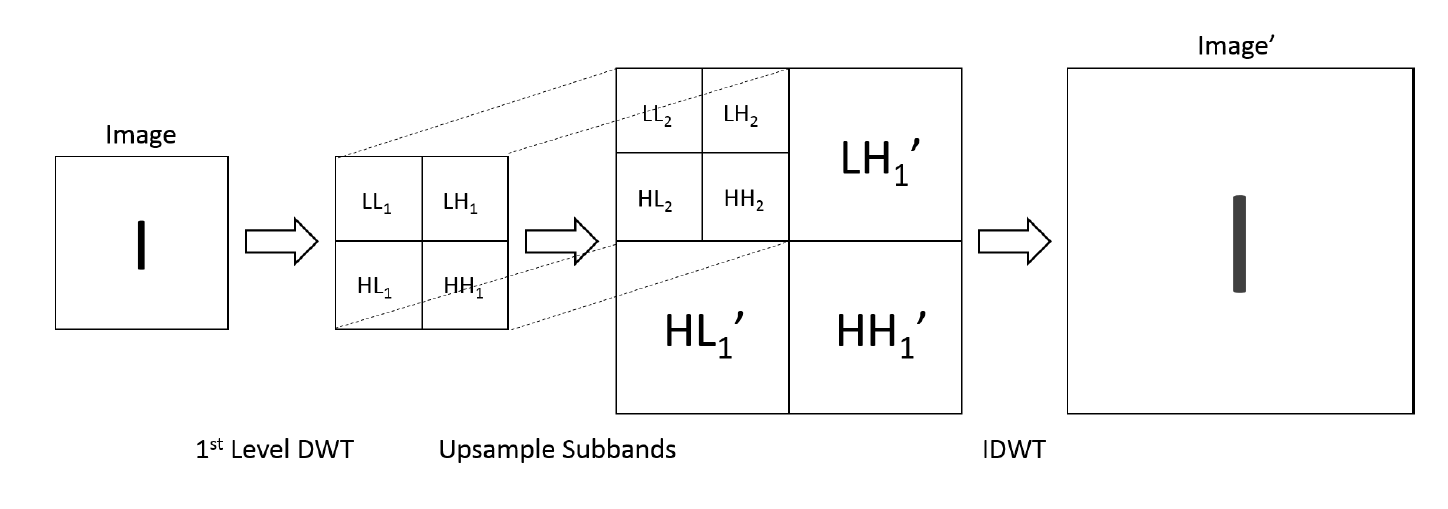 Results and Discussion
All CNN experiments use MatConvNet adding Batchnormalization
All training uses stochastic gradient descent
the wavelet basis is the Haar wavelet
The method is applied for all pooling layers in the network
MNIST Dataset
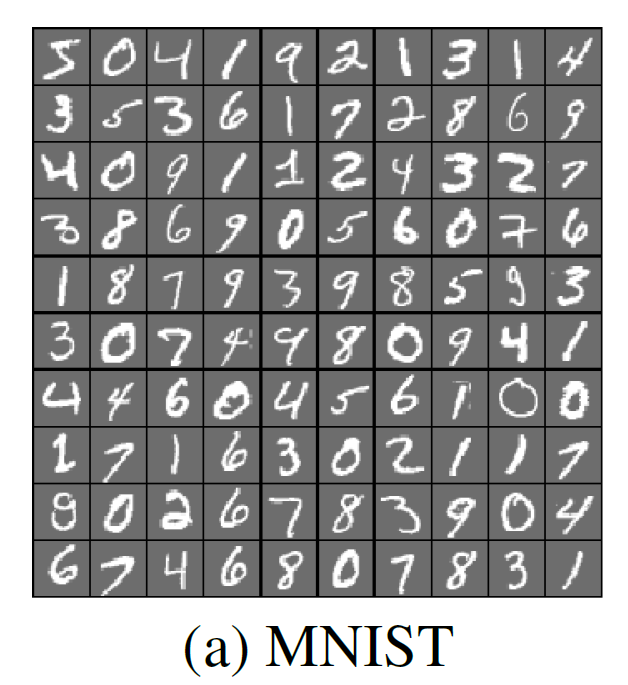 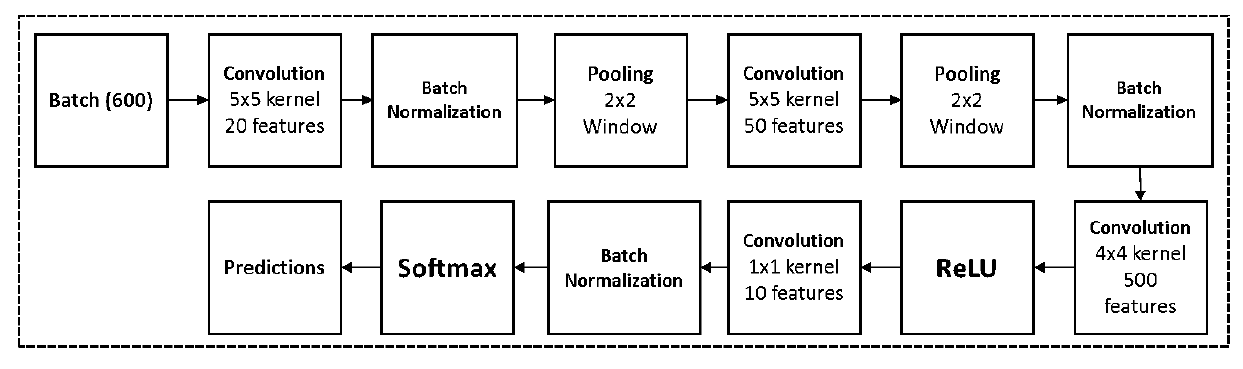 MNIST Dataset Results
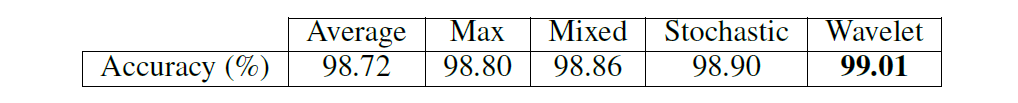 CIFAR-10 Dataset Results
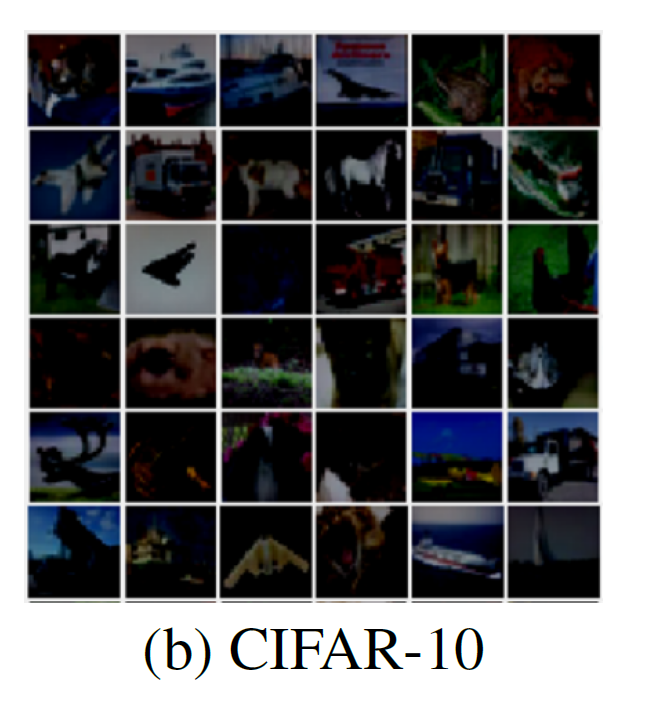 They test the method for the architecture with and without dropout
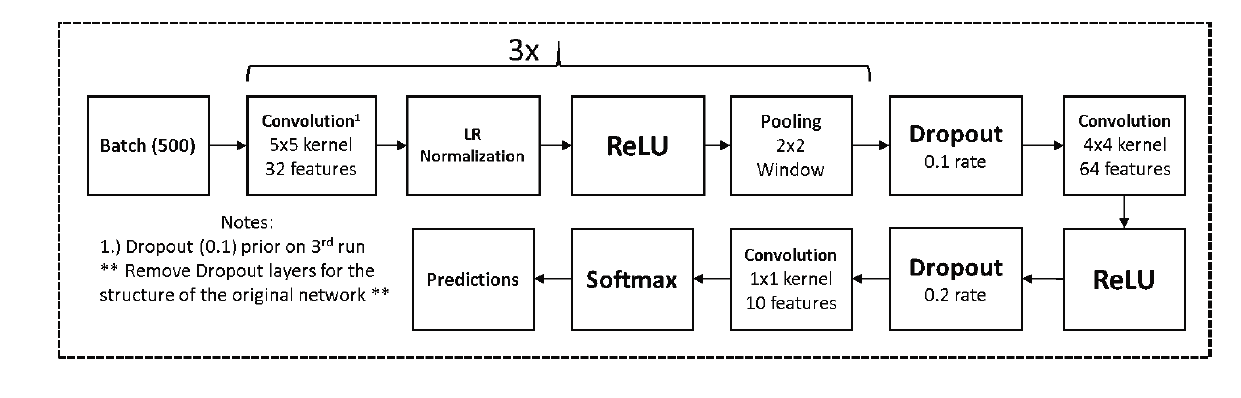 CIFAR-10 Dataset Results
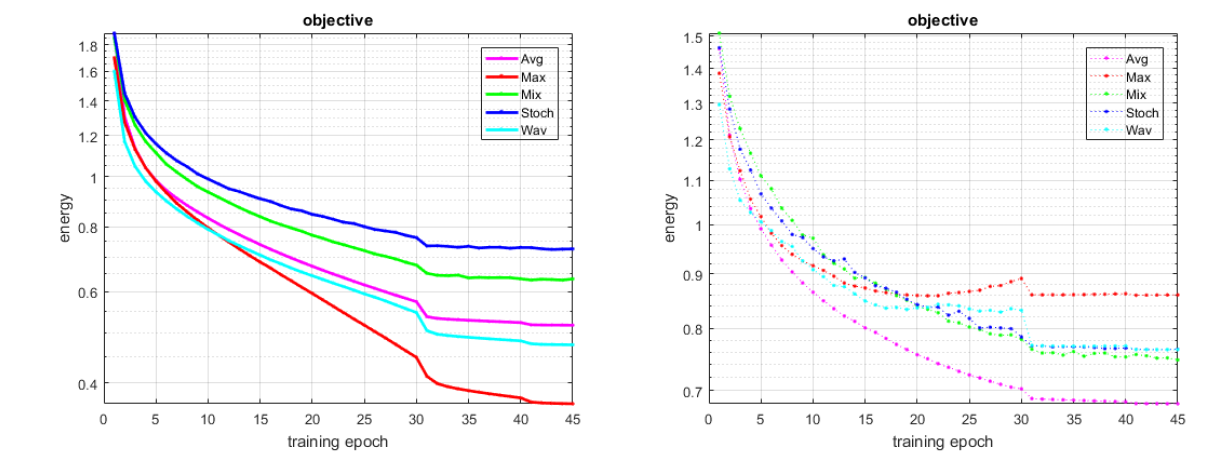 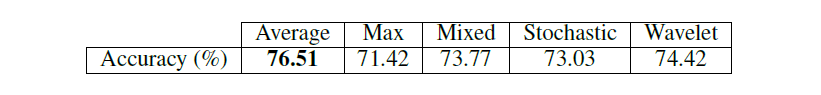 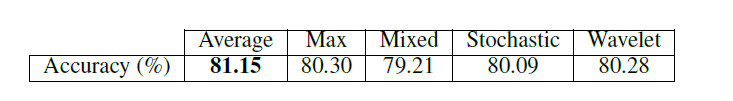 + Dropout :
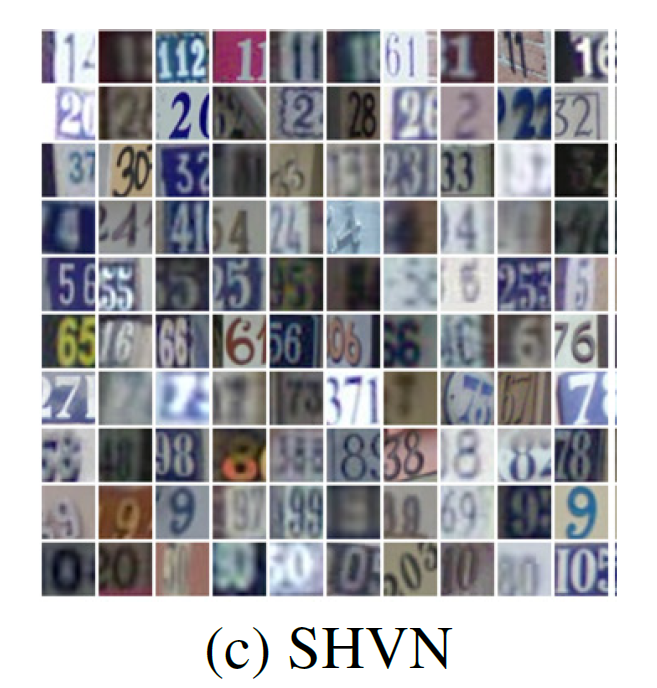 SHVN Dataset Results
They test the method for the architecture with and without dropout
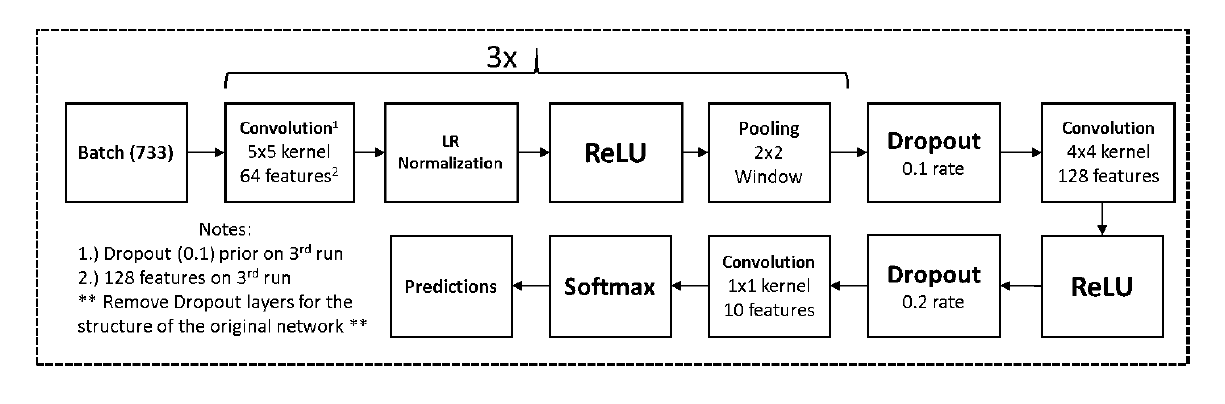 SHVN Dataset Results
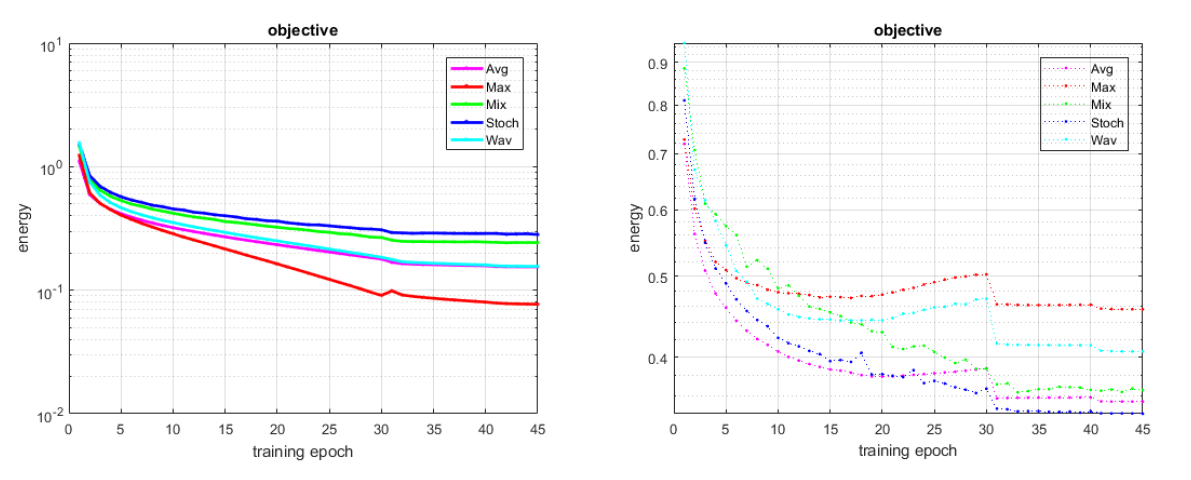 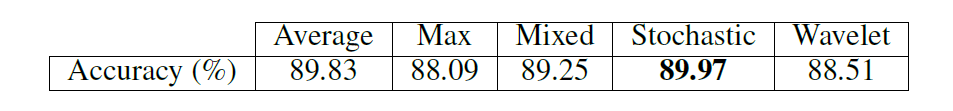 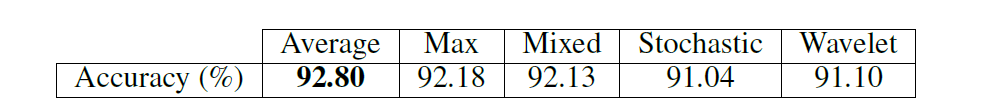 + Dropout :
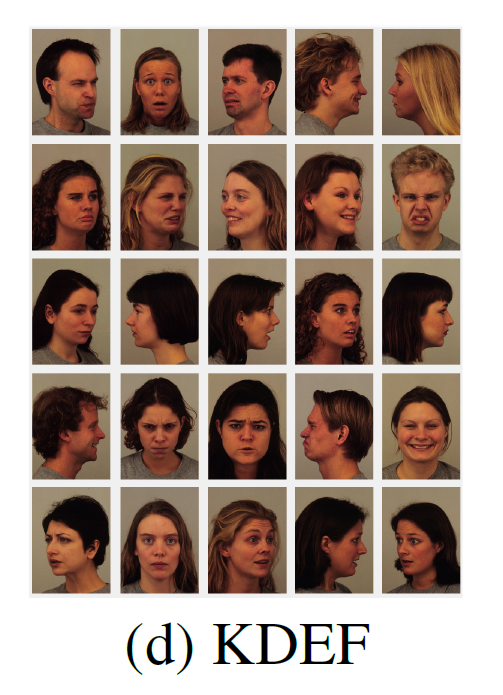 KDEF Dataset Results
They test the method for the architecture with dropout
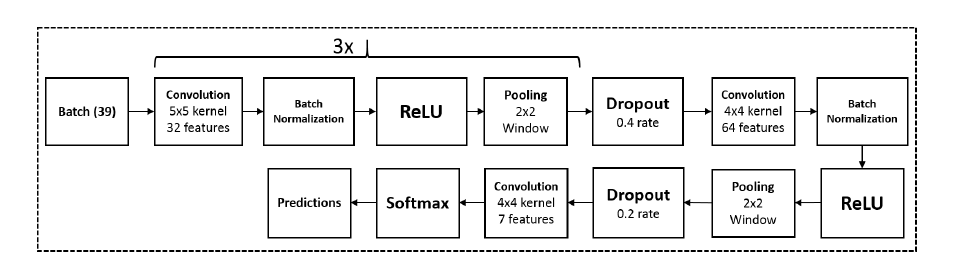 KDEF Dataset Results
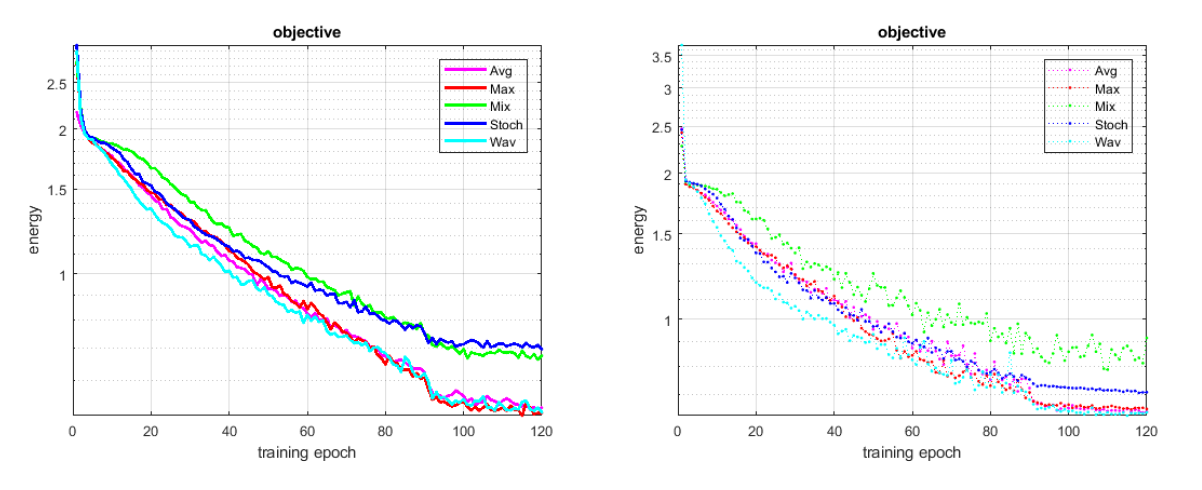 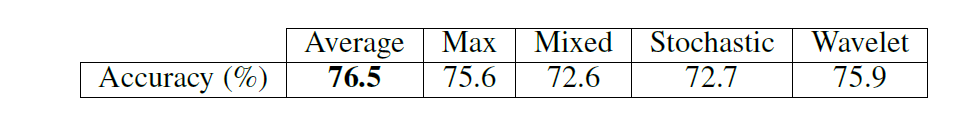 Computational Complexity
Max:  Operations in worst case scenarios in finding max
Average: Number of additions and divisions
Mixed: Mean of Max and Avg
Stochastic:  by counting the number of mathematical operations as well as the random selection of the values
based on probability 
Wavelet: Number of
operations for each subband at each level, in both decomposition and reconstruction
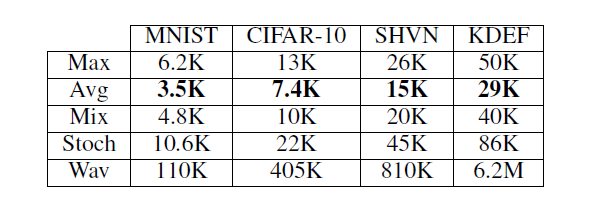 They relate it to the way they have implemented the coding
Critiques and Suggestions
The functionality of backpropagation process which can be a positive point of the study is not described enough comparing to the existing methods

The main study is on wavelet decomposition while the reason of using Haar as mother wavelet and the number of decomposition levels selection has not been described and are just mentioned as a future study! 

Trying to extract a better relationship between dataset structure and pooling method could be so helpful.

Combination of the wavelet, Max and Average pooling can be an interesting option to investigate more on this topic
Thank You For Your Attention!
Questions?